HH Net Worth by Age Group
Scan or click to access more life stage insights
A good measure for financial stability and wealth, HH net worth growth for adults 65+ has outpaced younger demographics
Household Net Worth by Demo
2017 vs. 2023
Median HH Net Worth
Adults 25-64	Adults 65+
Average HH Net Worth
Adults 25-64	Adults 65+
+80%
$763,275
+50%
$483,141
+7%
$348,657
$424,558
+1%
$326,146
$322,647
$232,450
$229,023
2017	2023	2017	2023
Source: VAB analysis of MRI-Simmons USA Study, Spring 2017 & Spring 2023. According to the U.S. Census Bureau, ‘net worth’ is the value of assets owned (cash in bank accounts, investments, retirement accounts, etc. as well as the value of any owned property) minus any liabilities owed (debt, including student loans, credit cards, mortgage, etc.).
Click here to download the full report, ‘A Silver Lining’ to learn more

This information is exclusively provided to VAB members and qualified marketers.
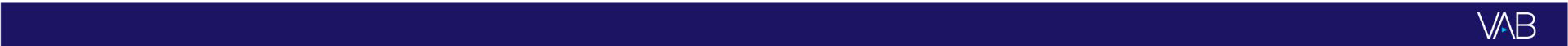